Experimental Setup
Blank
x 5
Artificial Soil
x 5
Cellulose
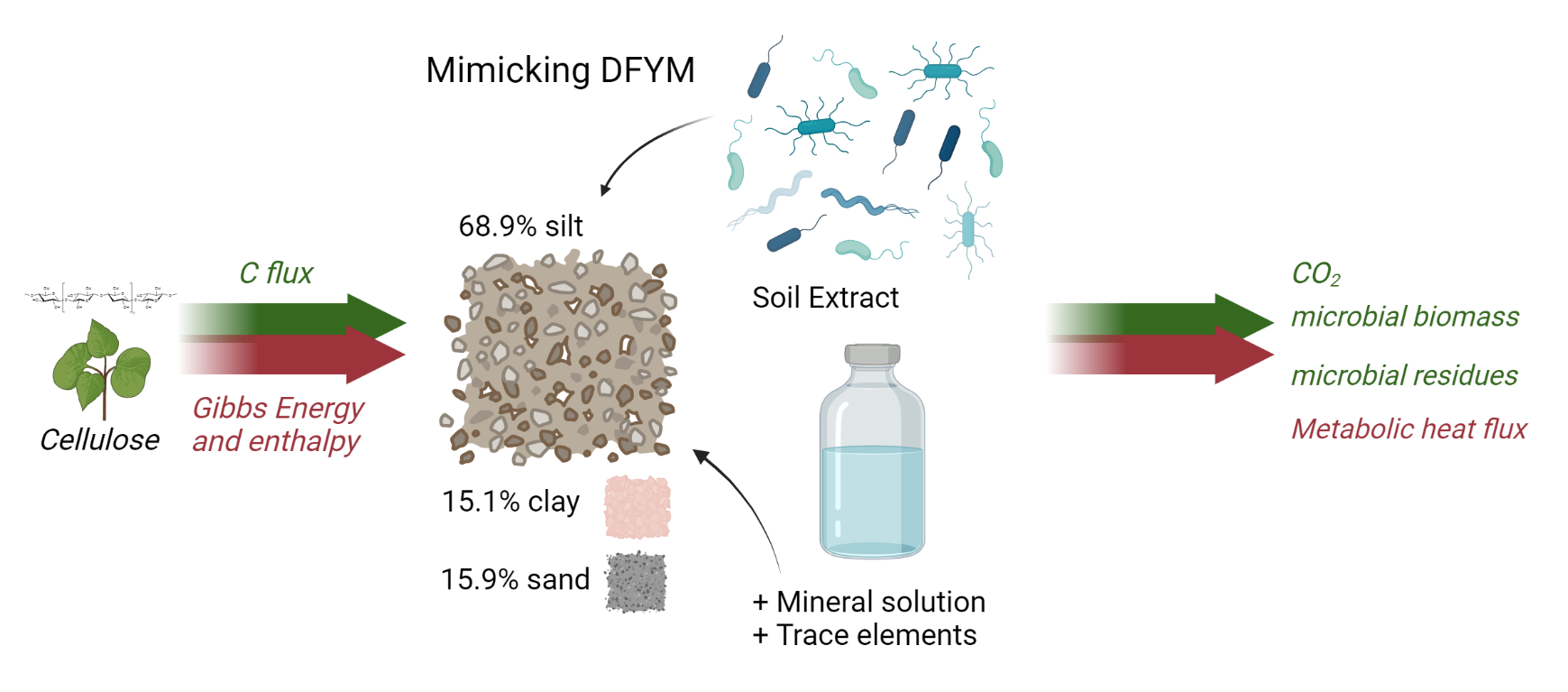 Destructive soil sampling on 5 days
Blank
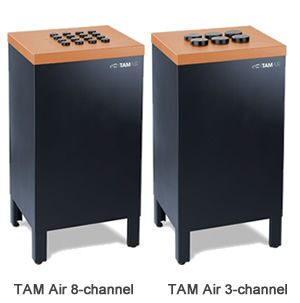 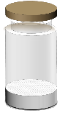 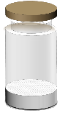 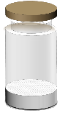 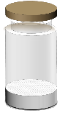 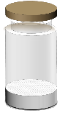 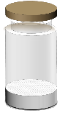 Moist = 10%
Moist = 14.4%
Moist = 19%
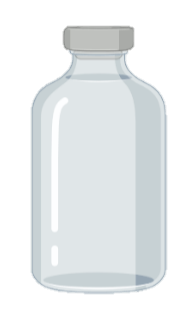 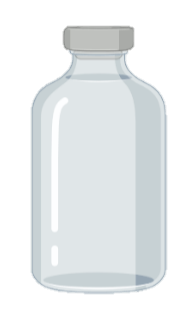 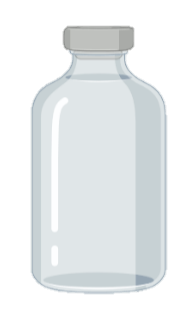 T = 7 ℃
T = 20 ℃
C/N = 18
C/N = 9
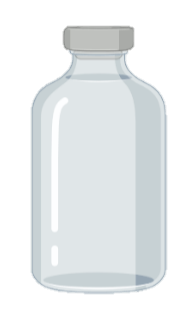 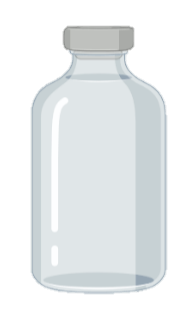 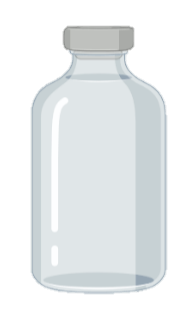 Cellulose
TAM Air
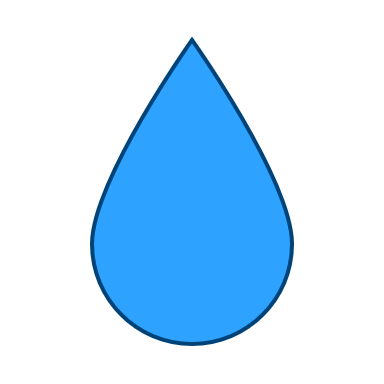 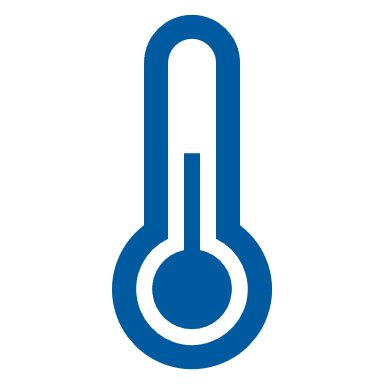 N
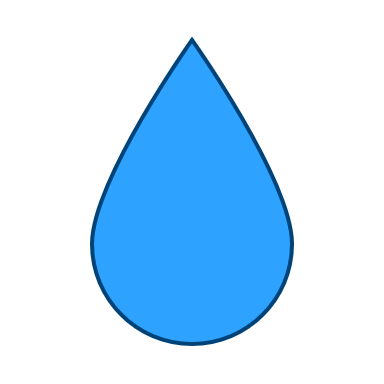 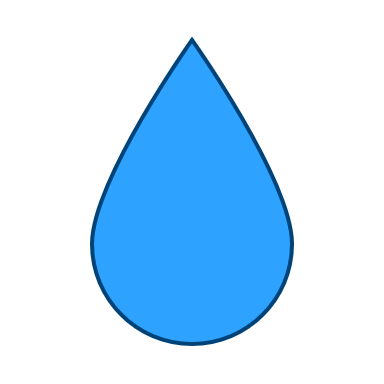 N
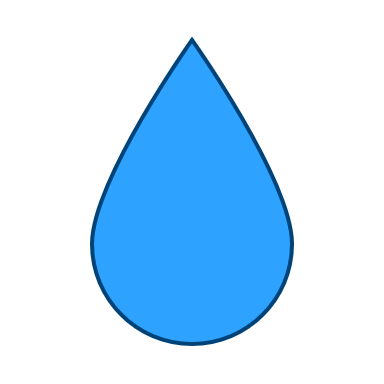 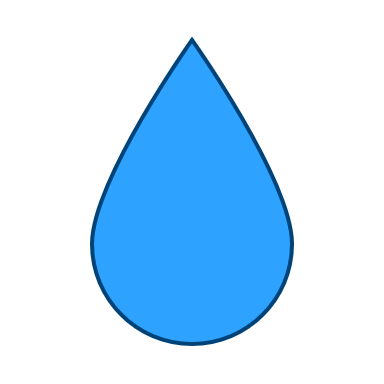 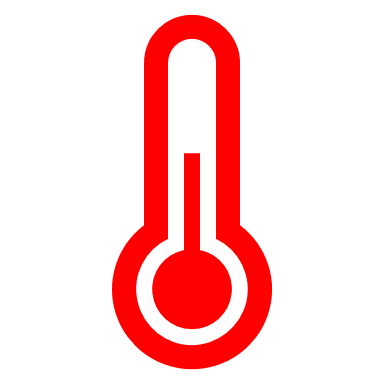 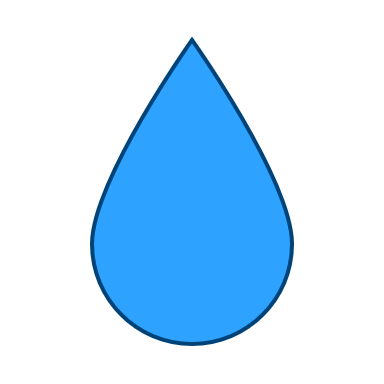 Continuous calorimetric measurements
1
[Speaker Notes: - AS: simple
- how we prepare it]
Experimental Setup - sampling schedule
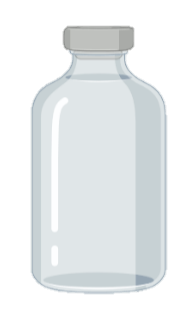 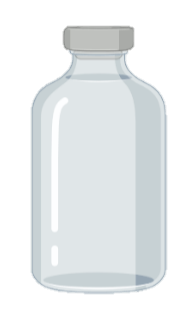 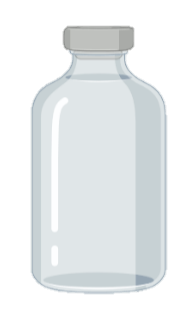 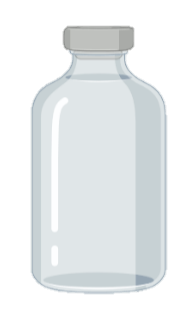 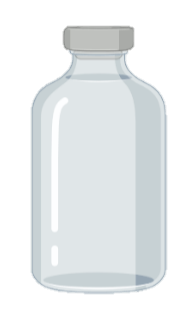 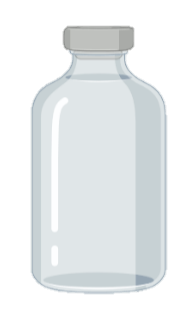 Artificial Soil
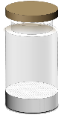 Continuous calorimetry (45/76 DAYS incubation)
CO2
+ CO2
+ CO2
+ CO2
+ CO2
+ CO2
Heat Production rate [μW g-1] /  CO2 [mmol g-1]
Time [day]
2
[Speaker Notes: According to expected heat and CO2 flux, we set five sampling days from starting, two times near and peak time and three more after peak time. CO2 will be sampled once more. Calorimetry will continuously ran with regular aeration according to the sampling schedule.  The whole incubation will last for 76 days

- 45/76 days going to baseline
- CO2 sampling one day more, 5 sampling days]
Results & Discussion – the effect of moisture and C/N on CUE and EUE in artificial soil
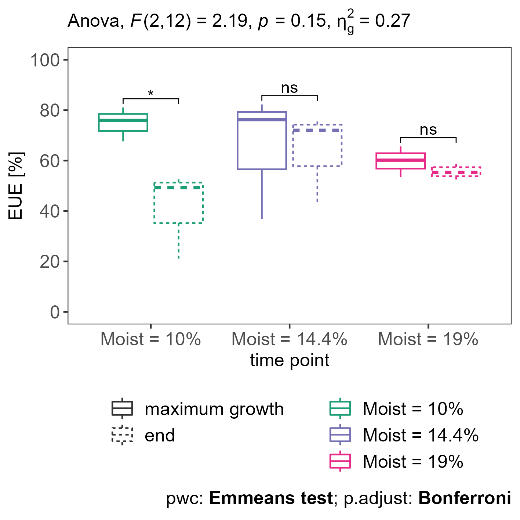 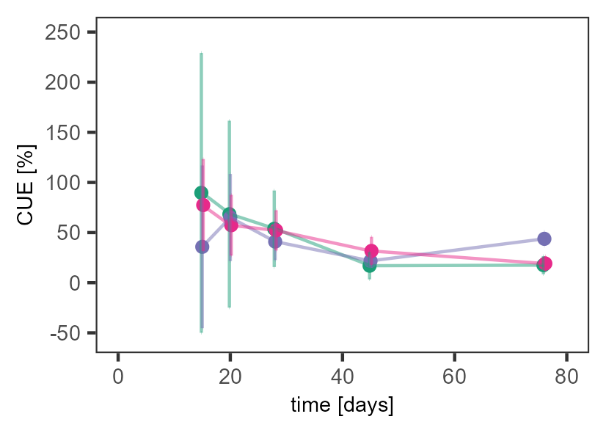 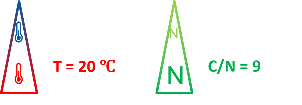 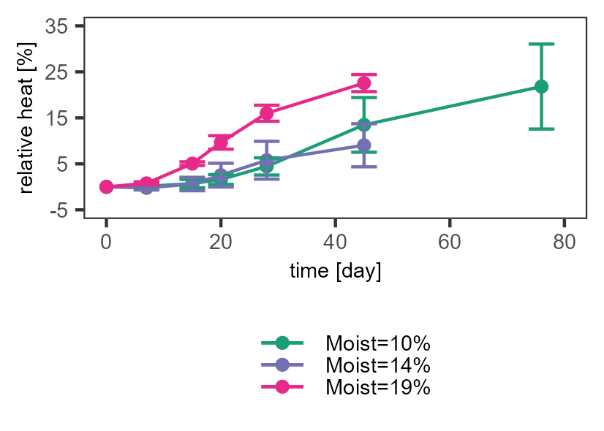 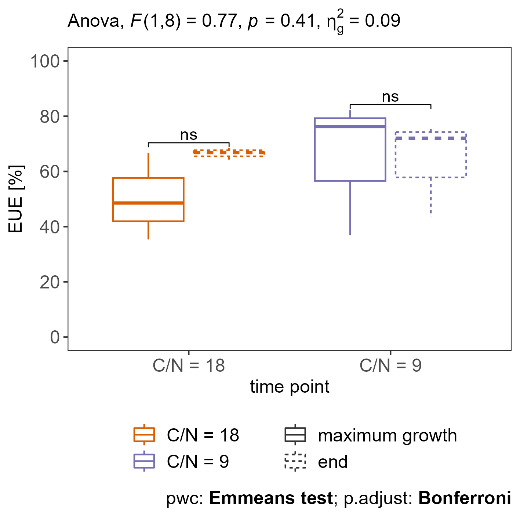 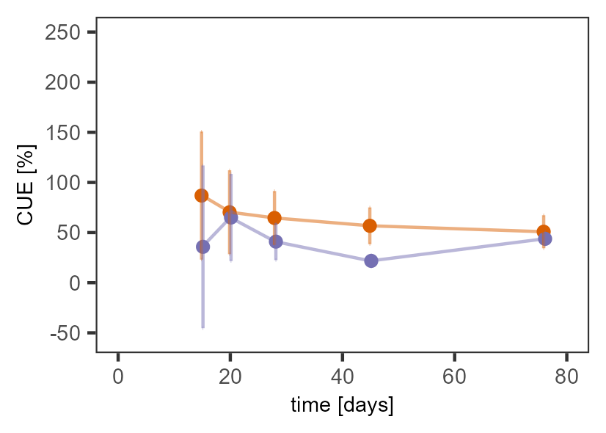 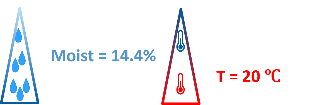 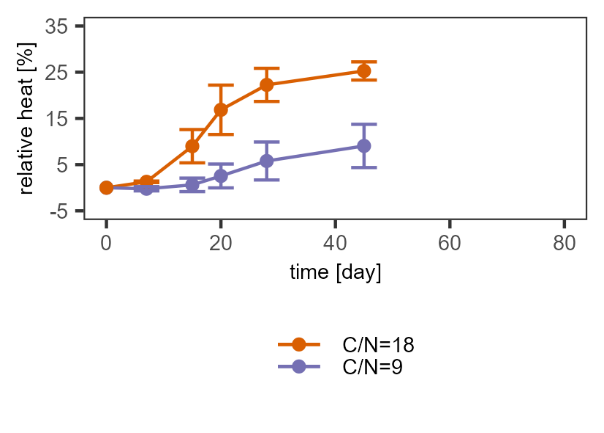 3
[Speaker Notes: CUE and EUE calculated based on assumption that degraded cellulose either incorporated in biomass or mineralized to CO2

CUE exhibits gradual decline with all in all incubations. At end of period between ~20 (moist and dry) and ~50 % (middle moist and high C/N). Very high error ranges in beginning due to low comsumption and production numbers. EUE fall in the range of 40%-70%]
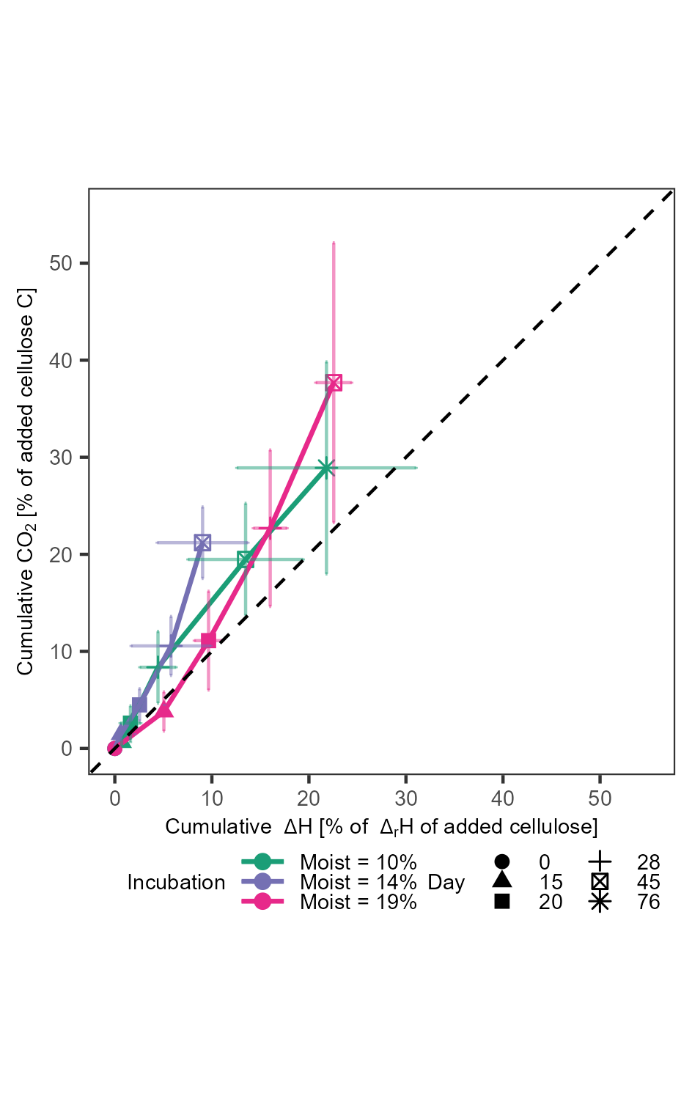 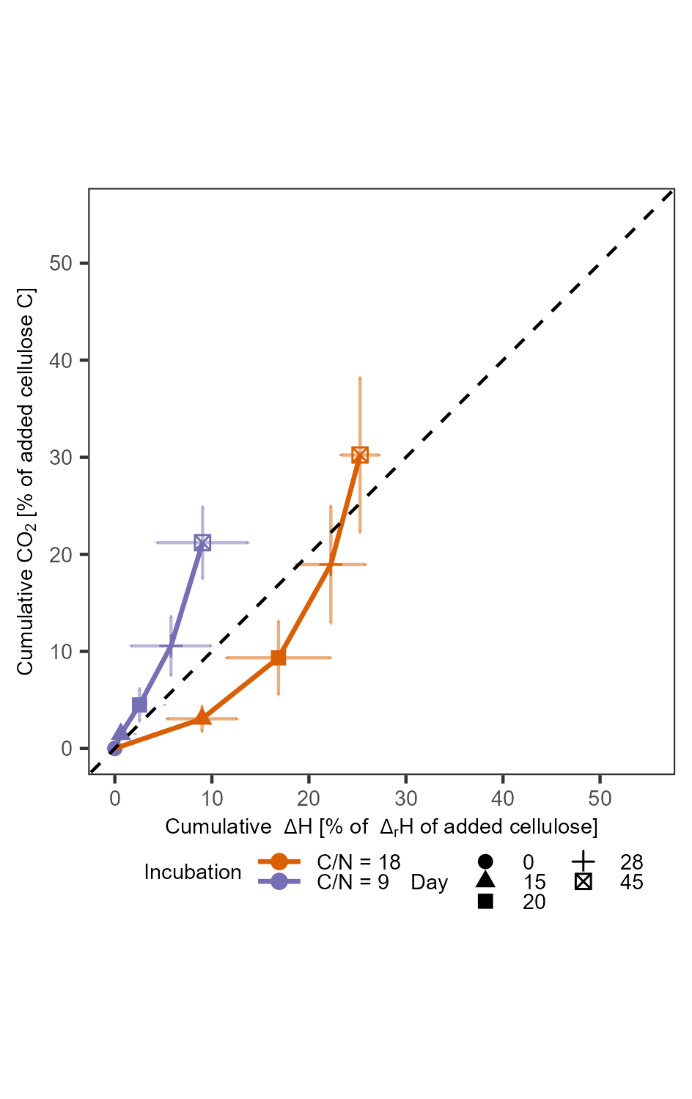 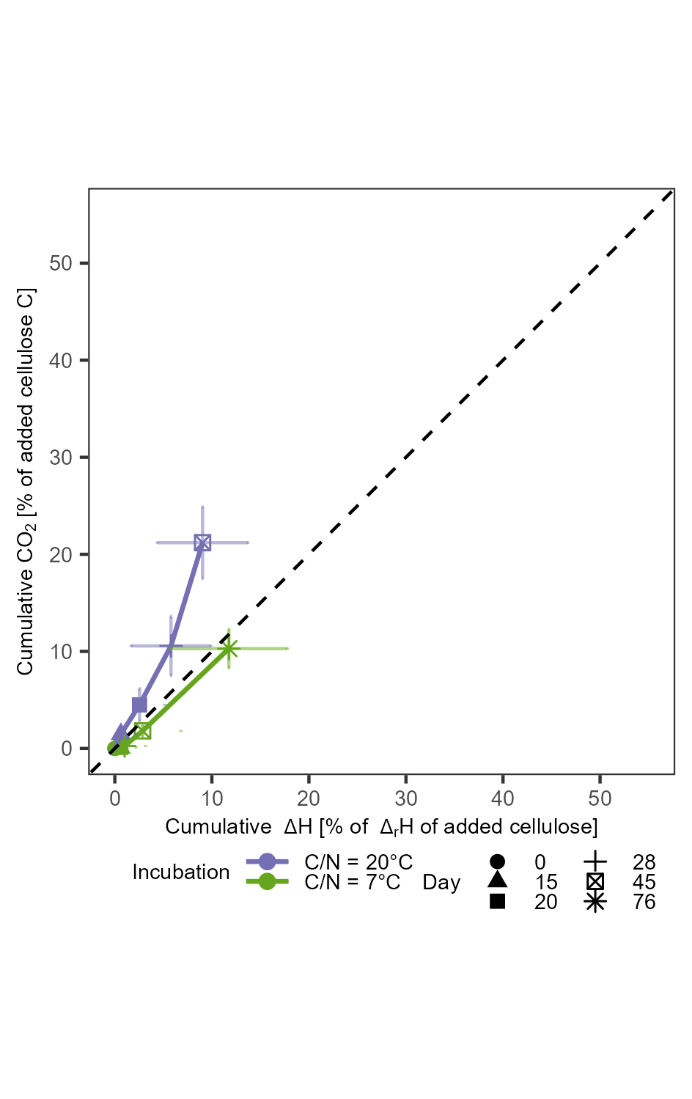 Results & Discussion – link between heat and CO2 in artificial soil
Temperature
N supply
Moisture
No apparent differences
relative CO2 > heat
N supply
Temperature
Moisture
Biomass production?
Biomass production?
Energy investment 
in anabolism per CO2?
linearity
4
[Speaker Notes: Next step, to link energy and carbon turnover together. We calculate the cumulative heat release per reaction enthalpy of added cellulose  as well as the cumulative CO2 production per added cellulose carbon.
Data set updated compared to ehat some might have seen at DBG.
In moisture treatments, we tend to observe higher relative CO2 release compaored to relative heat release, but comparison inbetween treatments shows strongly overlapping error bars so that evaluation of differences between treatments difficult
In C/N comparison, decreased N supply leads to stronger relative heat release compared to relative CO2 release which we interpret as potentially decreased biomass production as E investment for N assimilation necessary.
In temperature comparison, relative CO2/heat decreases, lower biomass production, 1:1 CO2/heat, longer incubation]
Moist = 14.4%
Moist = 14.4%
T = 20 ℃
T = 20 ℃
C/N = 9
C/N = 9
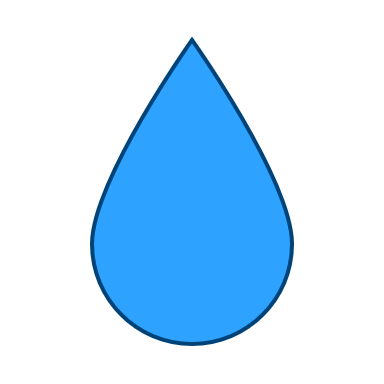 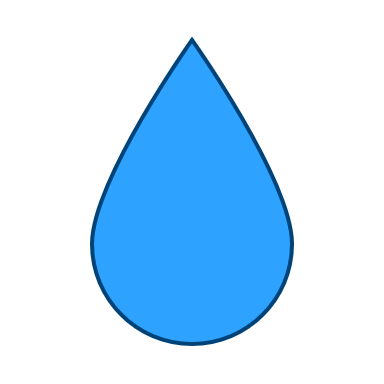 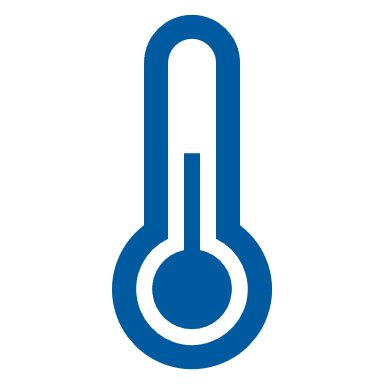 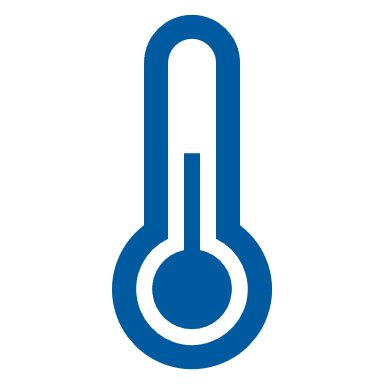 N
N
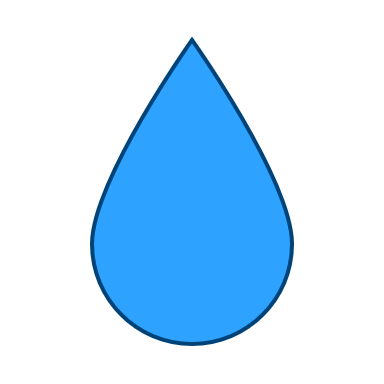 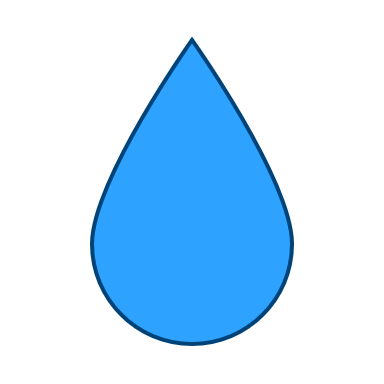 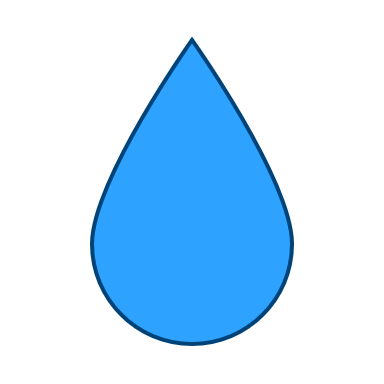 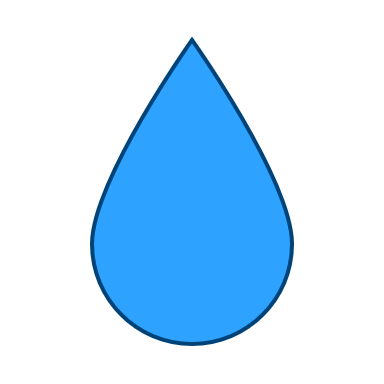 N
N
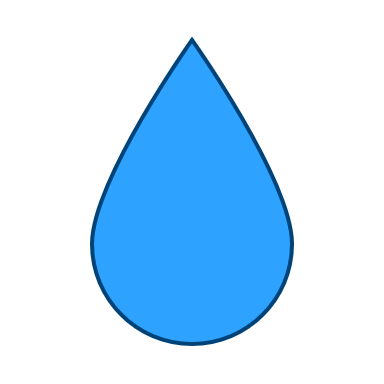 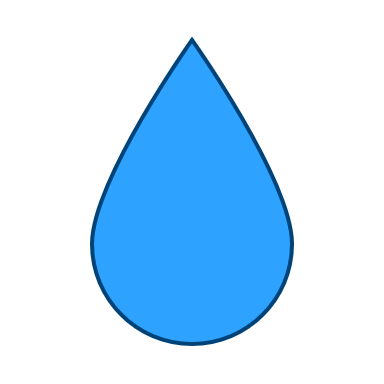 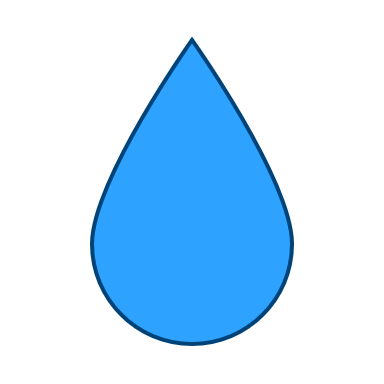 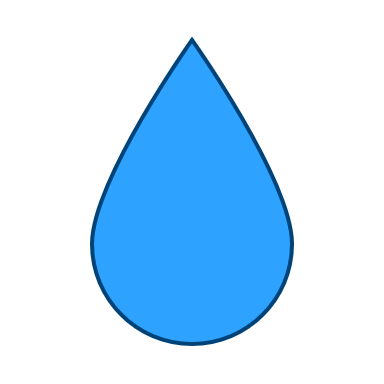 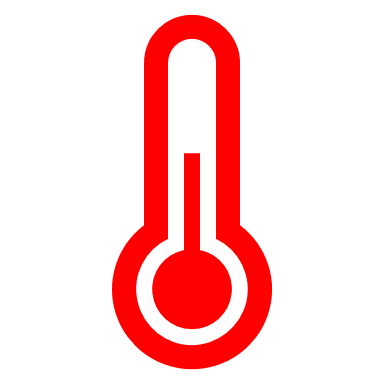 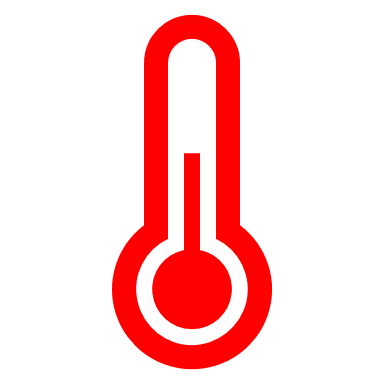 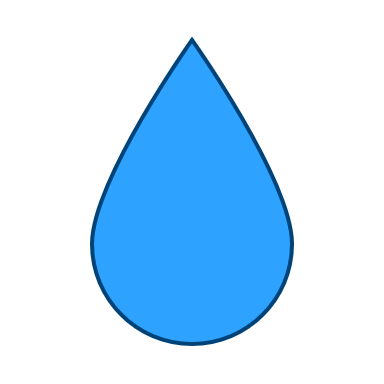 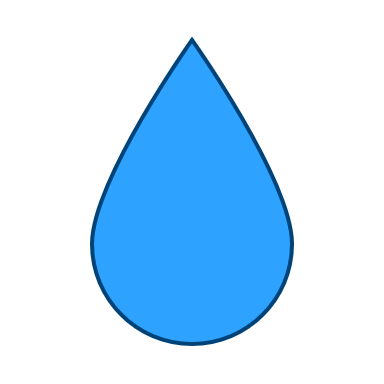 5